Sevierville TN
Traveling  June 8-15 2013
Planned By:
Katie   Gray
Map
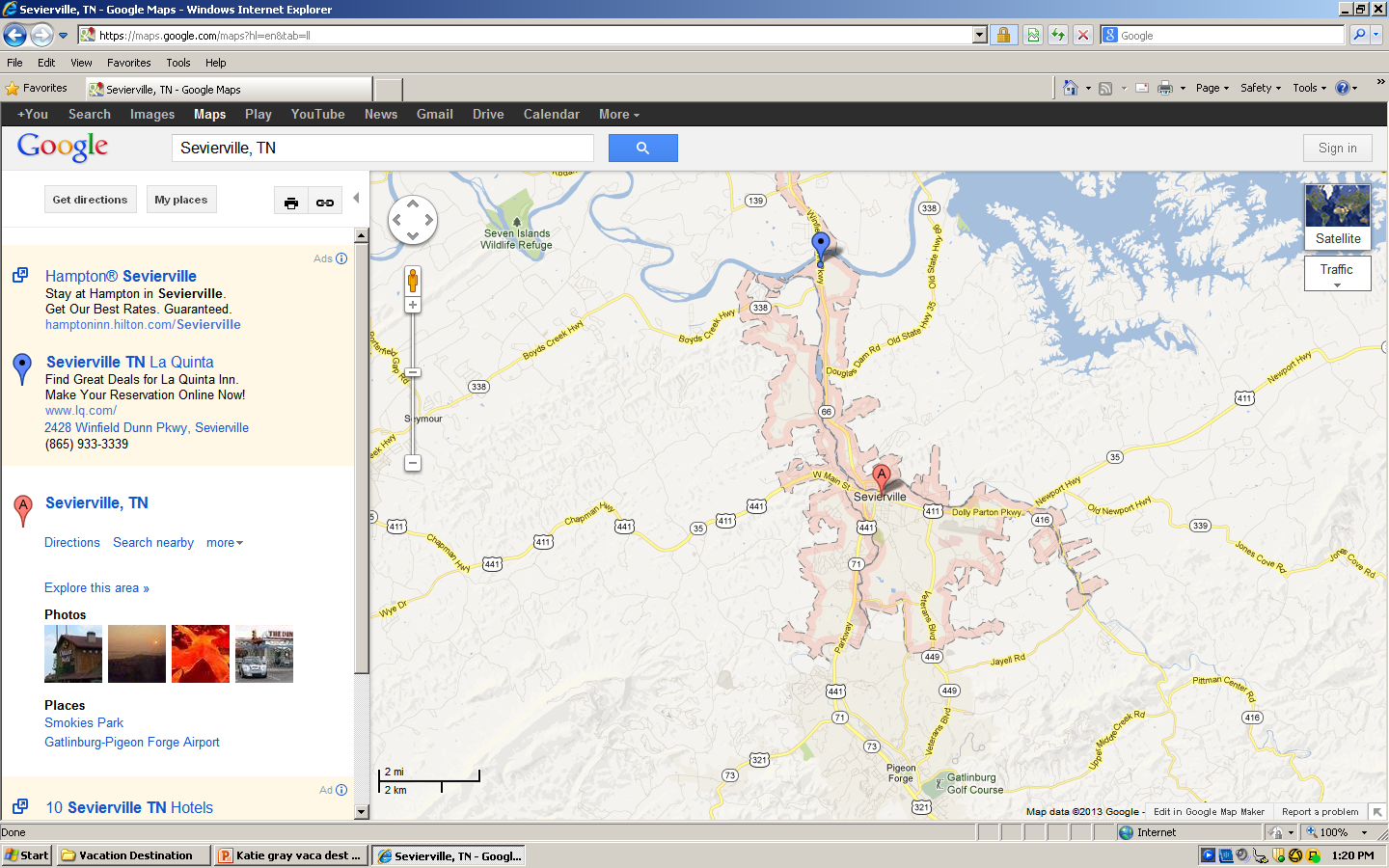 Transportation
Figure out gas:
Find miles (google Maps)
Divide miles by 25
Take that number x gas price
Lodging
Extra Expense
Itinerary
Total Expense: $0.00
Itinerary
Total Expense: $250.75
Itinerary
Total Expense: $45.50
Itinerary
Total Expense: $250.50
Itinerary
Total Expense: $0.00
Itinerary
Total Expense: $80.00
Itinerary
Total Expense: $51.00
Itinerary
Total Expense: $0.00